Кодирование и декодирование информации
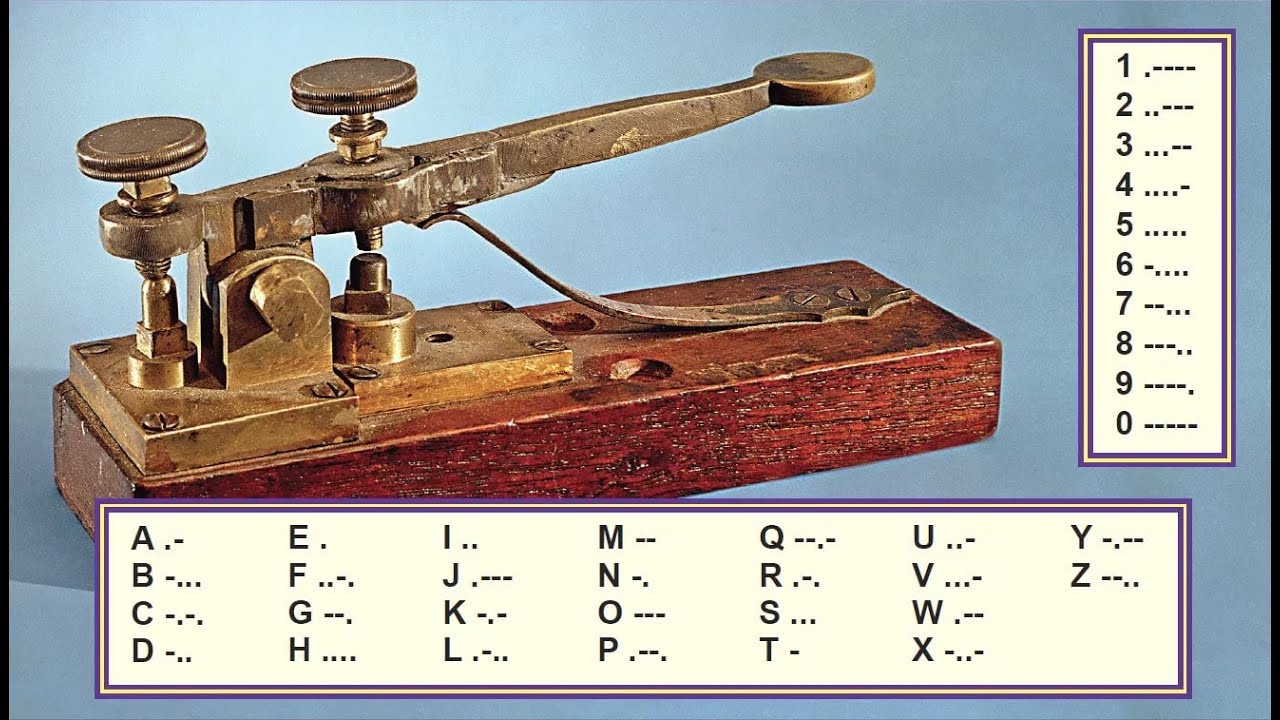  Кодирование информации
Кодирование –это преобразование информации из одной формы в другую.
 Схема передачи информации
Процесс кодирования информации из одной формы в другую необходим для наиболее удобного её хранения, передачи или обработки.
 Способы кодирование информации
пять (русский)•−−• •−•− − −••− (Азбука Морзе)
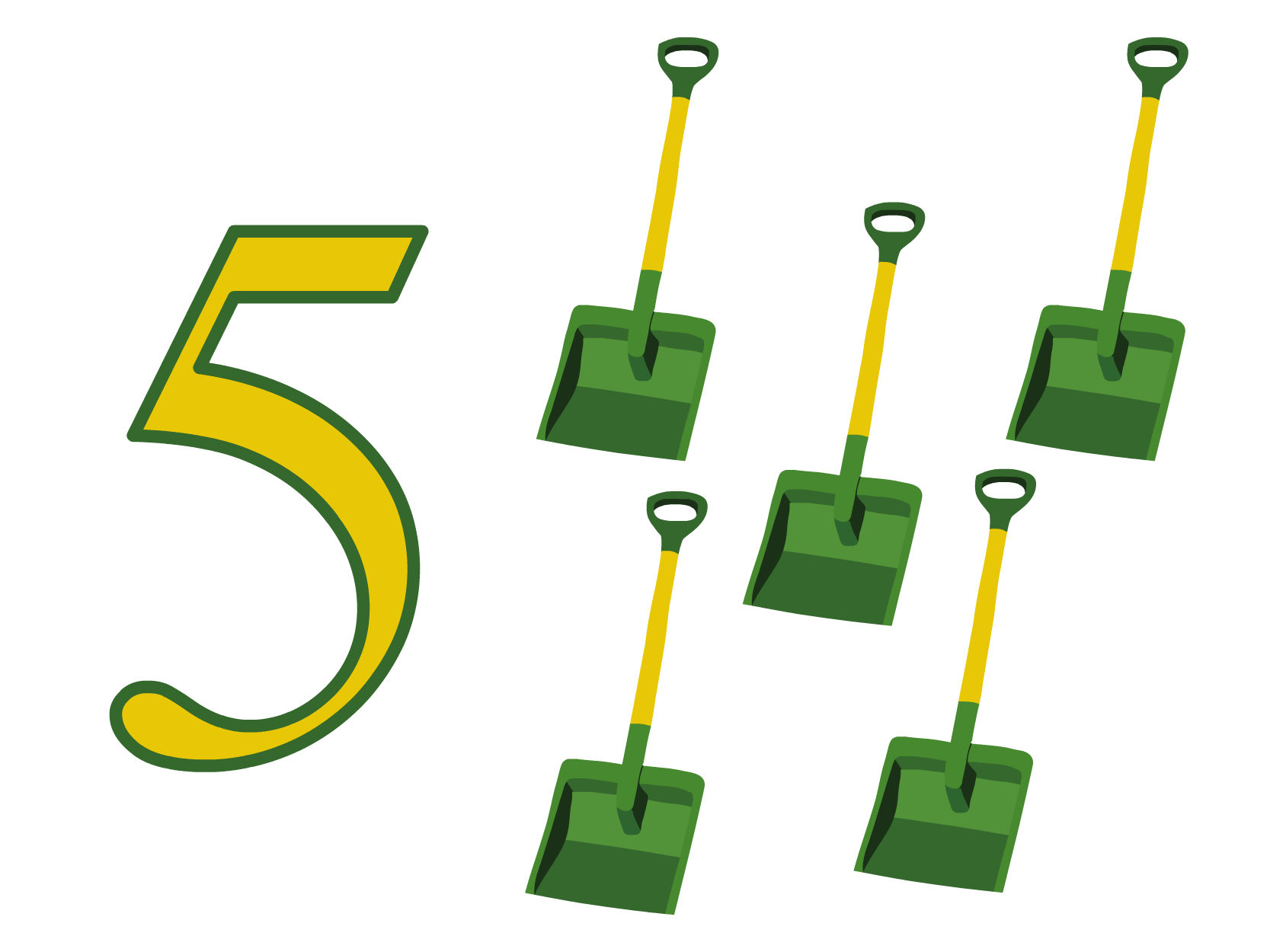 Римские цифры
Арабские цифры
Графический
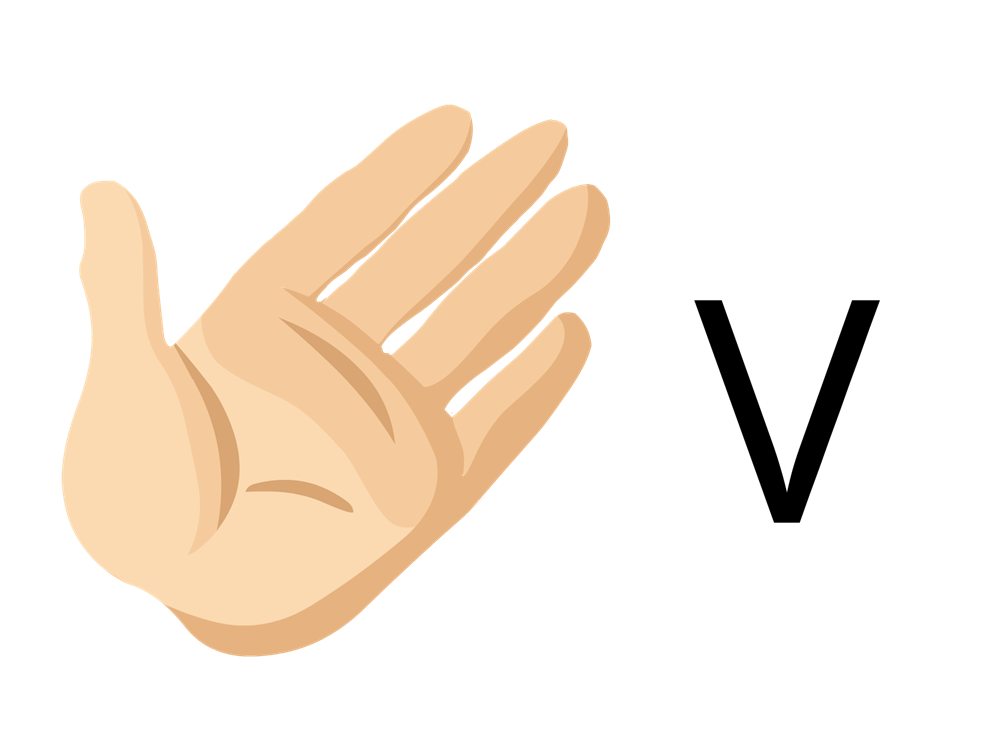 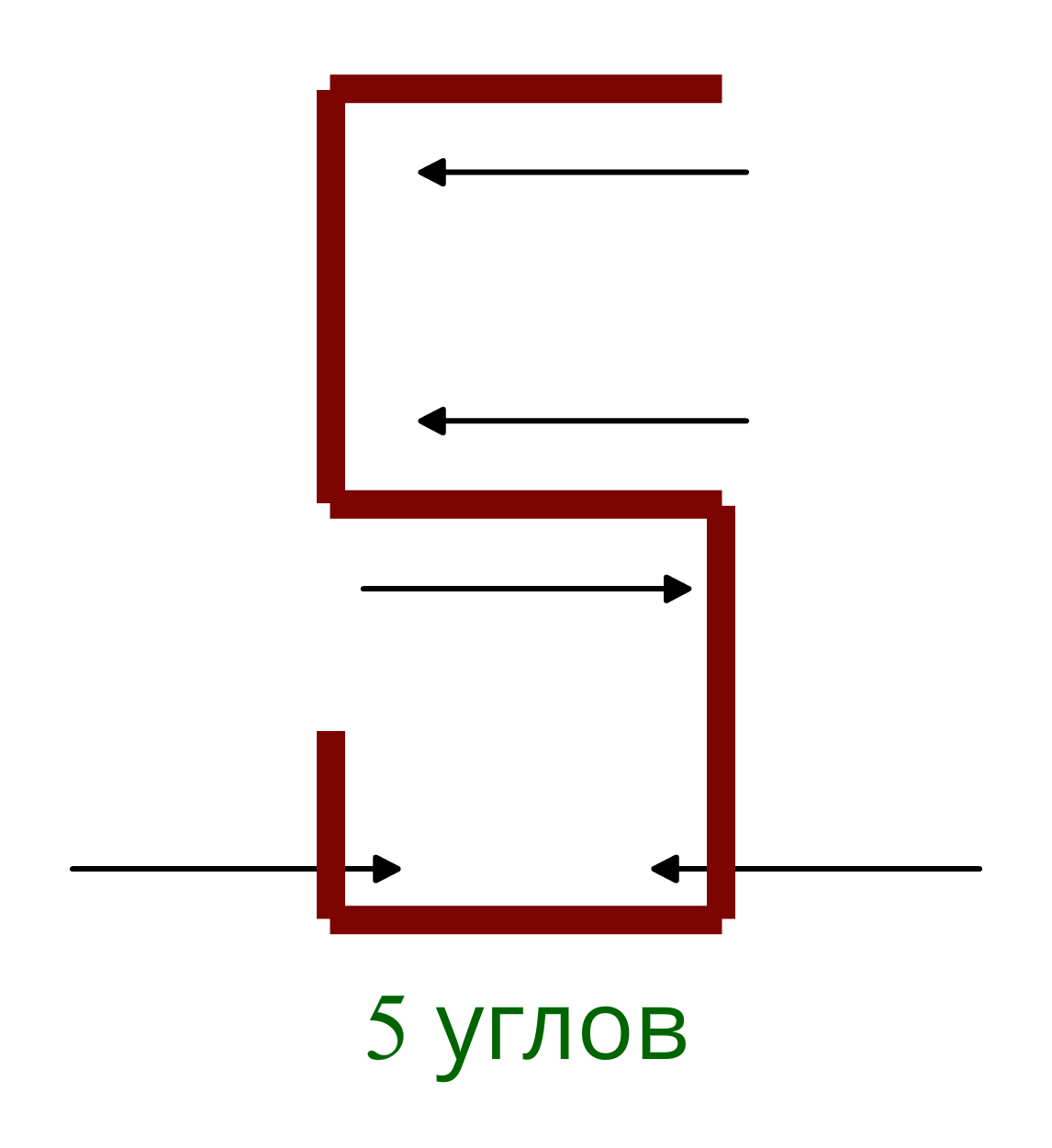 Числовой
Символьный
 Способы кодирования информации
В некоторых случаях возникает потребность очень быстро записывать информацию, тогда на помощь приходит стенография.
Стенография — способ письма посредством особых знаков и целого ряда сокращений, дающий возможность быстро записывать устную речь. Скорость стенографического письма превосходит скорость обычного в 4—7 раз.
В некоторых случаях возникает потребность засекречивания документа или текста. В этом случае используется шифрование текста. 
Шифрование — способ преобразования открытой информации в закрытую и обратно. Применяется для хранения важной информации в ненадёжных источниках или передачи её по незащищённым каналам связи.
Выбор способа кодирования зависит от цели кодирования:
Телеграфный код:
Код Морзе
Код Бодо
Засекречивание информации
Быстрый способ записи
Передача по техническим каналам связи
 Способы кодирование информации
Человек кодирует информацию с помощью языка.
Язык — это знаковая система для представления информации.

Когда ученики записывают диктант на русском языке, то они кодируют устную речь с помощью графических элементов (букв). Записанный текст является кодом, заключающим в себе содержание речи.

Когда ученик читает текст вслух, он совершает обратный по отношению к письму процесс, при котором письменный текст преобразуется в устную речь. Чтение вслух можно назвать декодированием письменного текста.
 Схема передачи информации через письменность
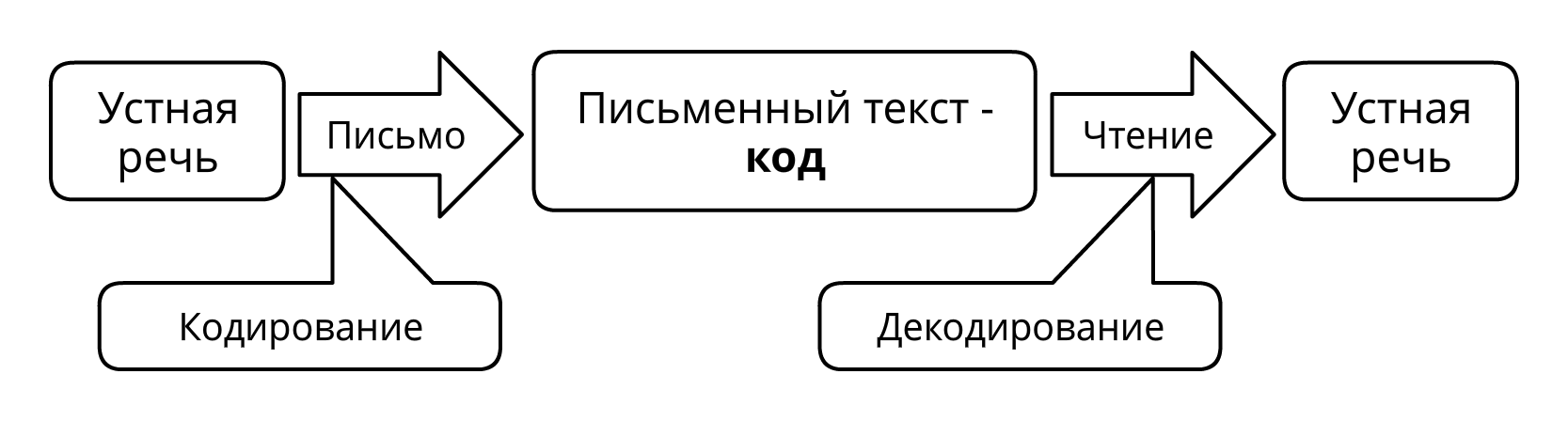  Способы кодирования информации
Формирование человеческого общества связано с развитием речи, с появлением и распространением языков. Человек кодирует информацию с помощью языка.
Естественные языки сформировались в результате развития человеческого общества в течение столетий и неотделимы от истории каждого народа и его культуры, используются как для устного общения людей (речь), так и для письменного (письменность).
Формальные языки — искусственные, они созданы людьми для передачи, хранения и обработки информации в специальных областях знаний.
 Формальные языки
Математика – математические формулы
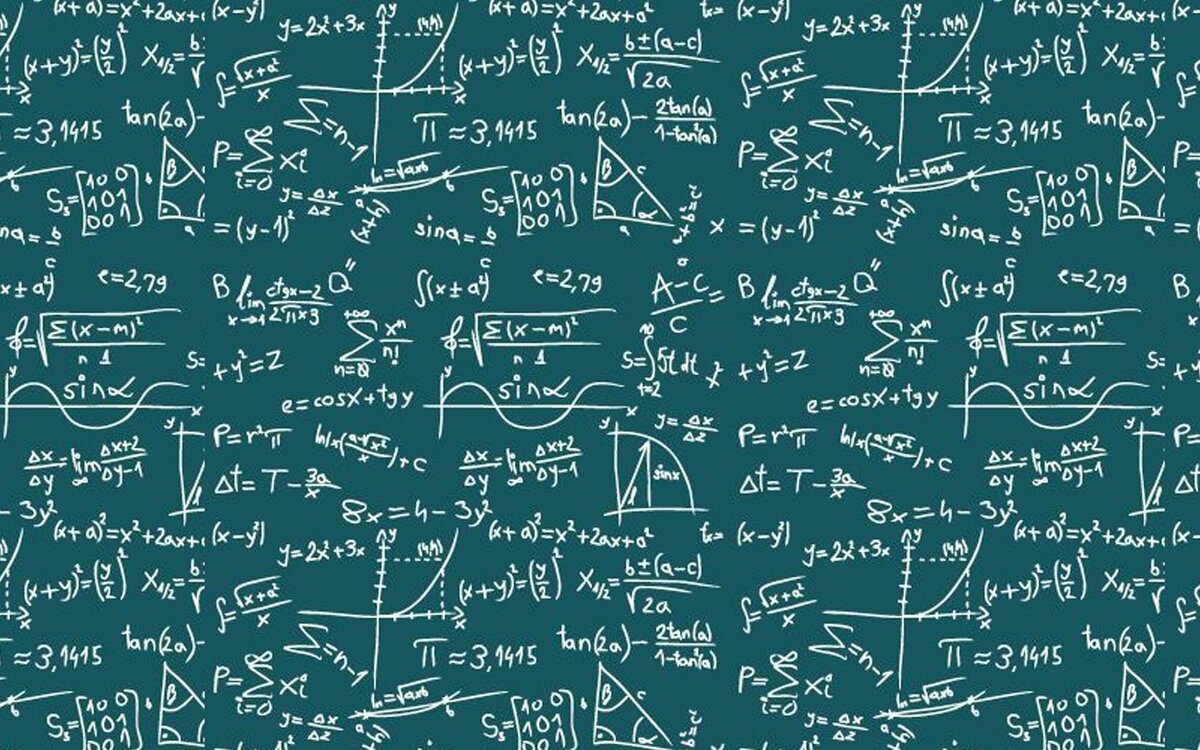  Формальные языки
Физика – физические формулы
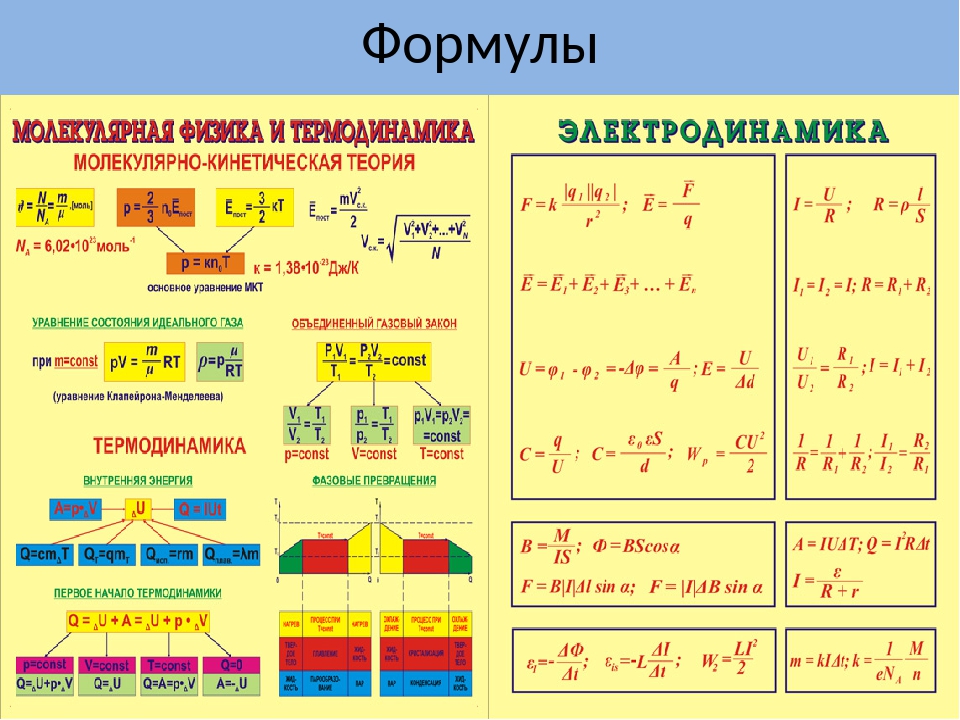  Формальные языки
Химия – химические формулы
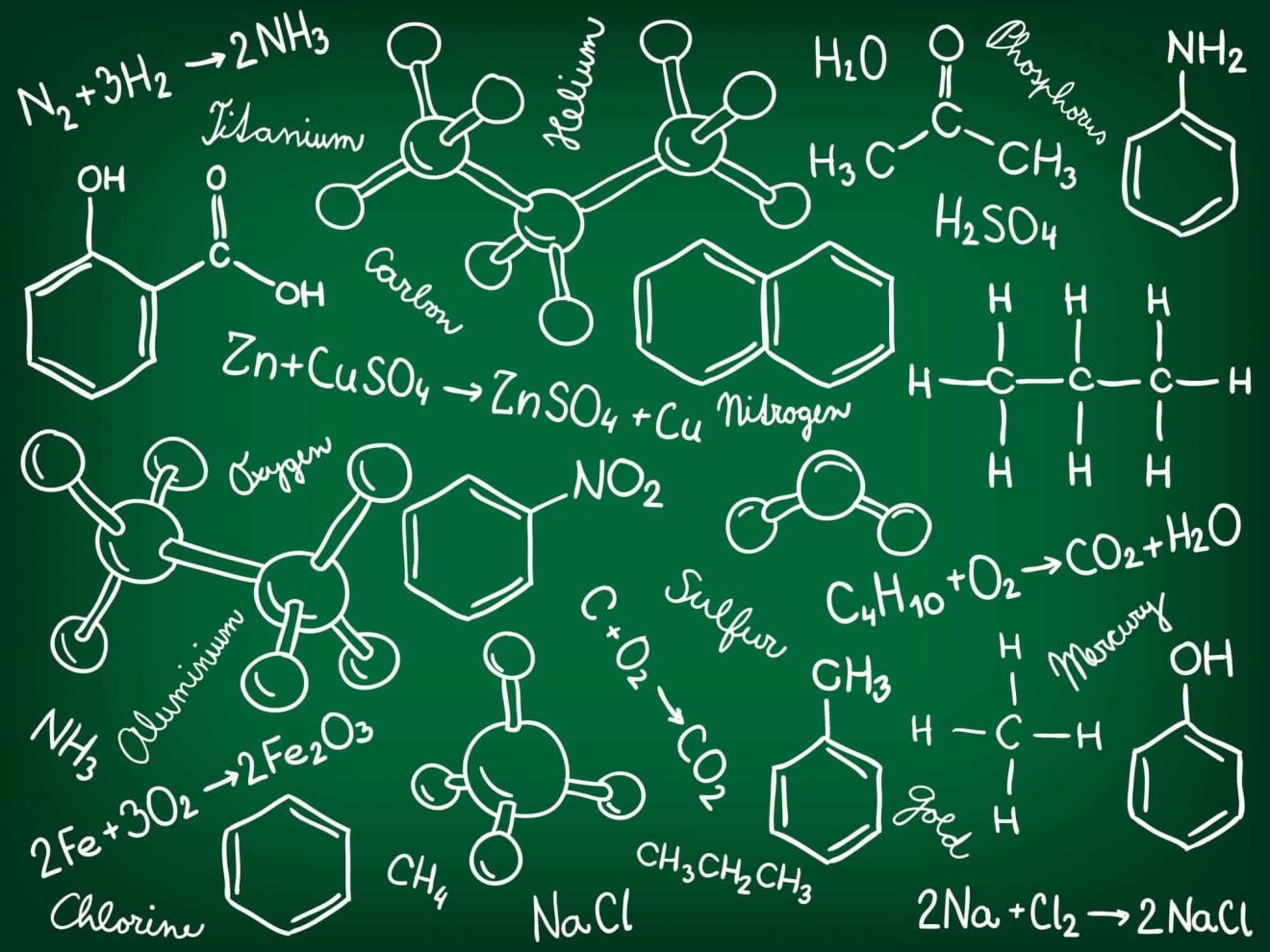  Формальные языки
Информатика – языки программирования
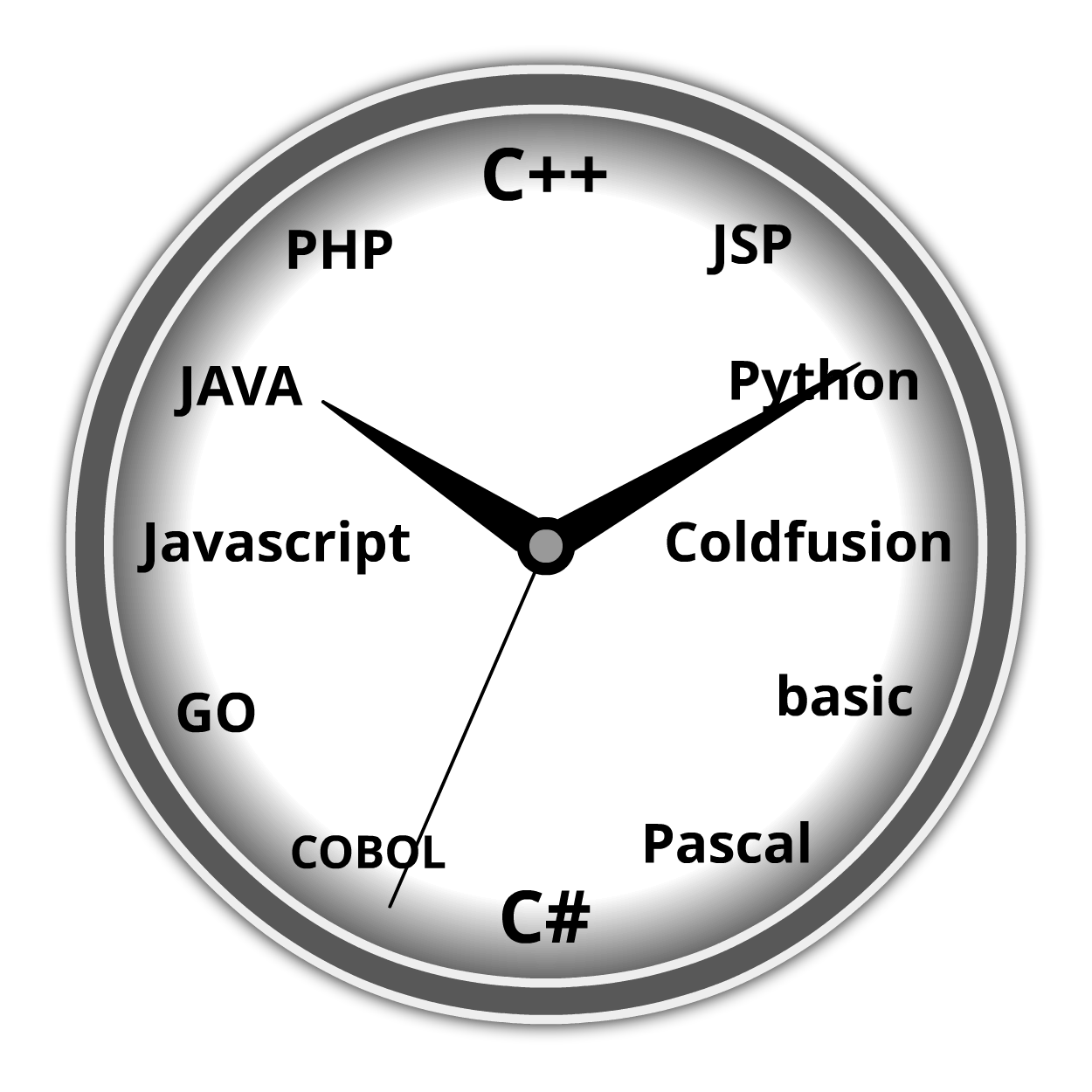  Формальные языки
Музыка – нотная грамота
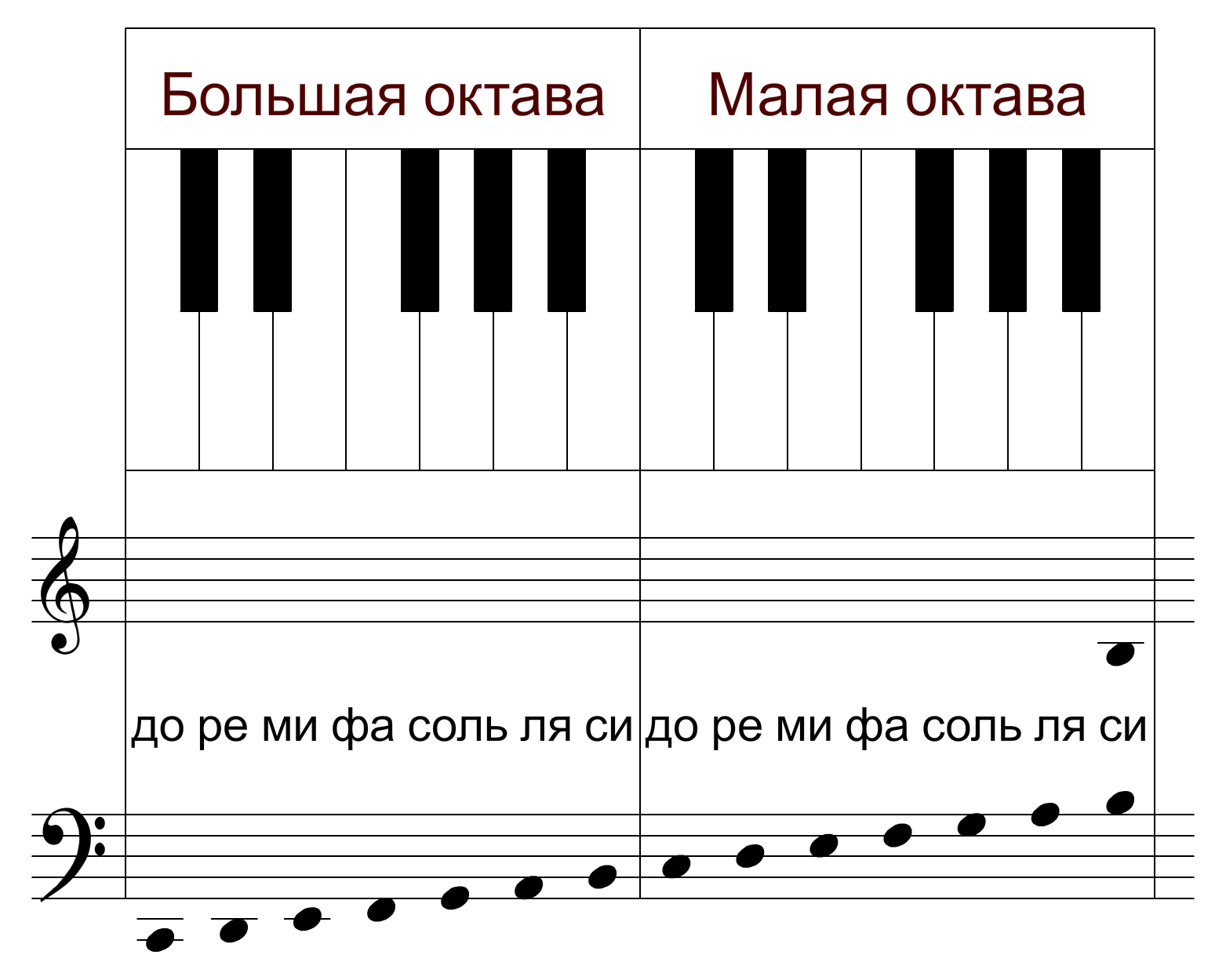  Формальные языки
Правила дорожного движения – дорожные знаки
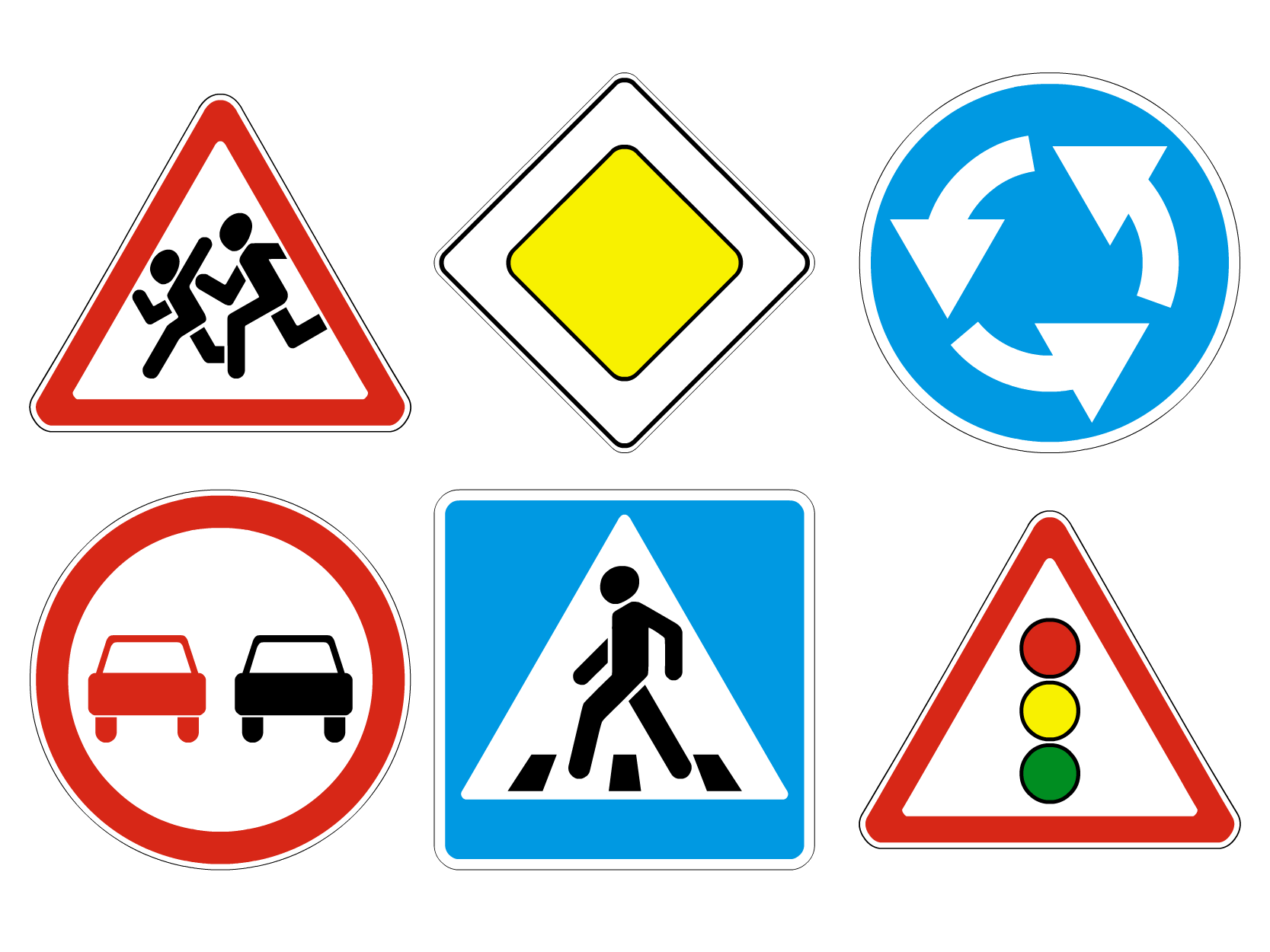 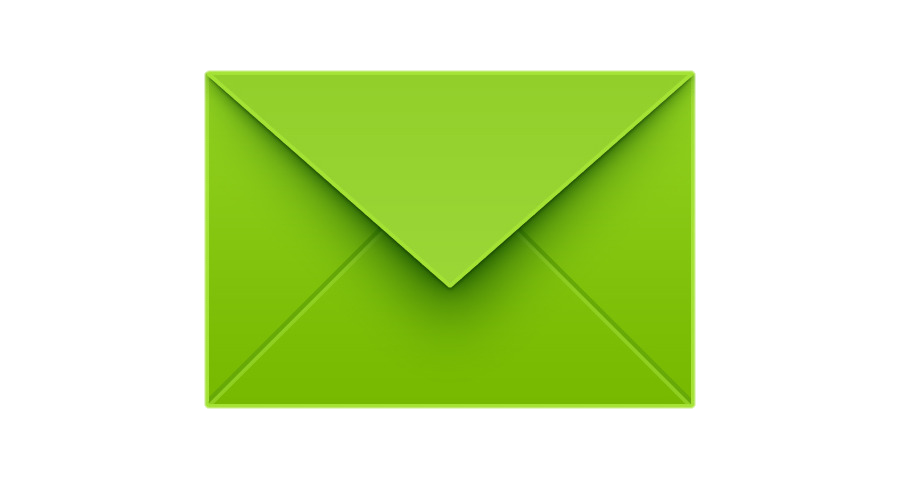 Льюис Кэрролл - автор сказок про Алису послал своей знакомой, совсем маленькой девочке такое письмо.
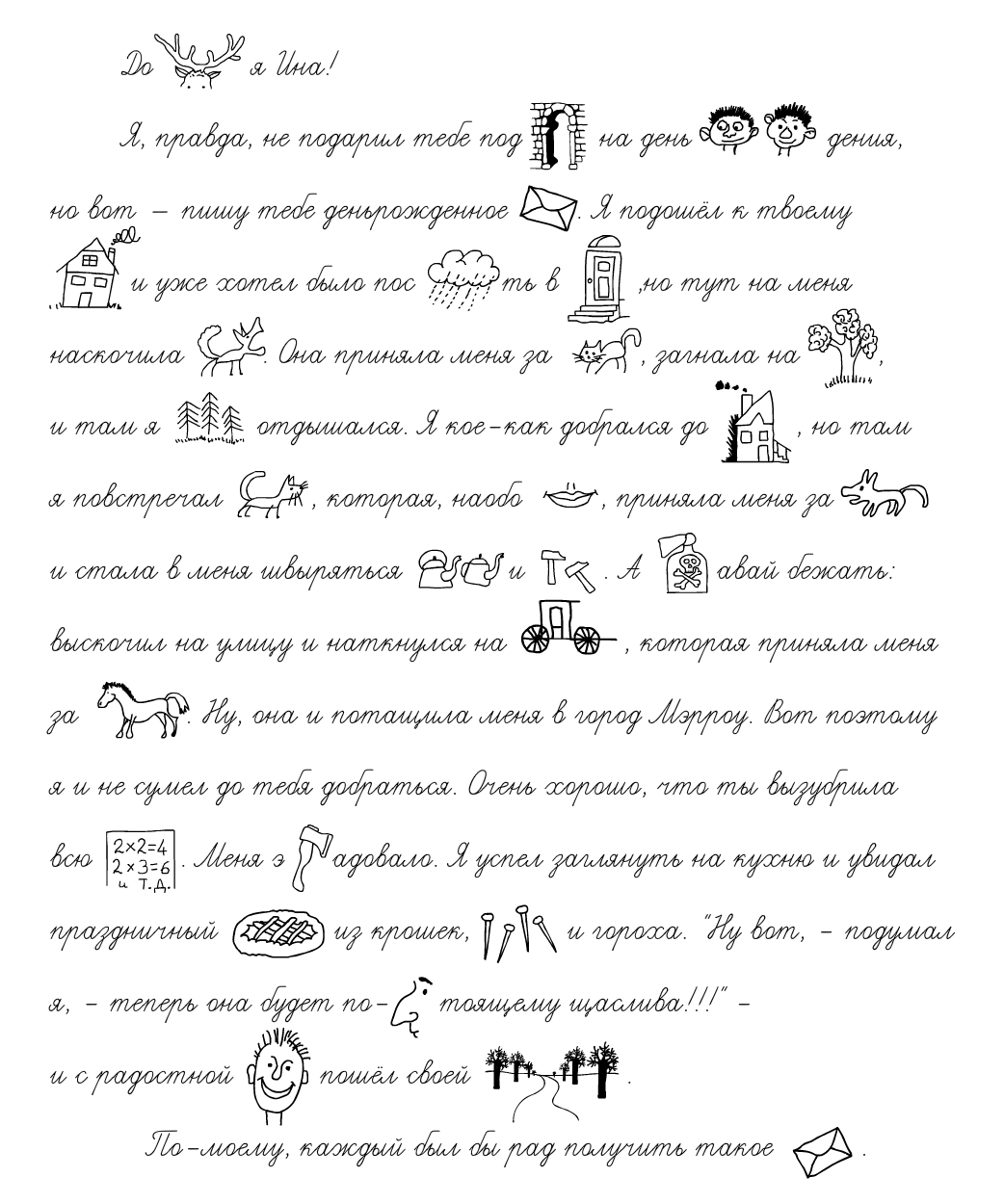 Азбука Морзе
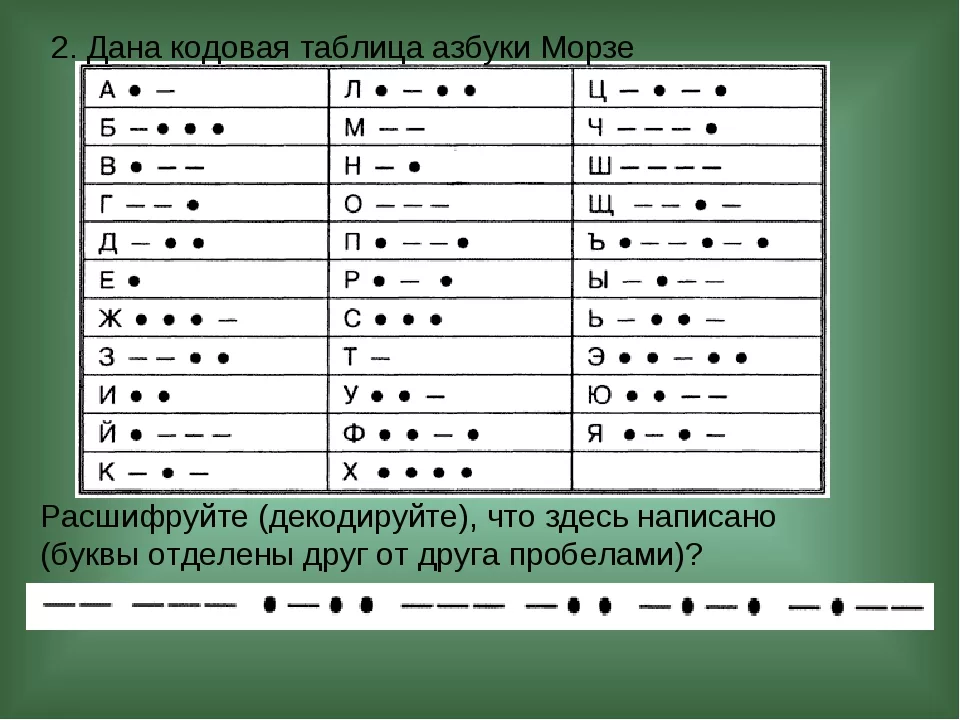 Азбука Морзе
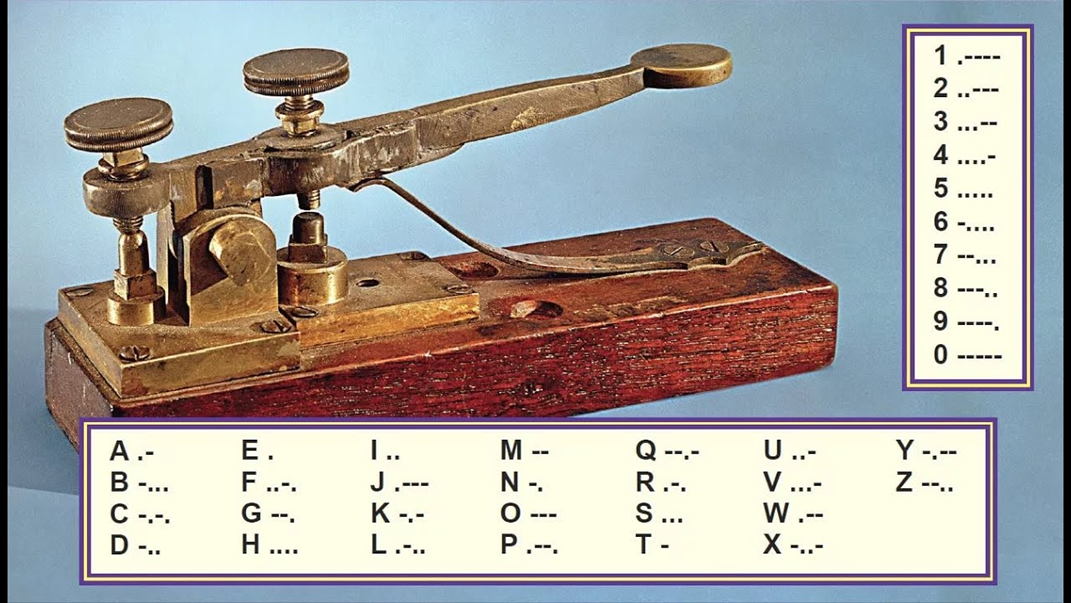  Флажковая азбука
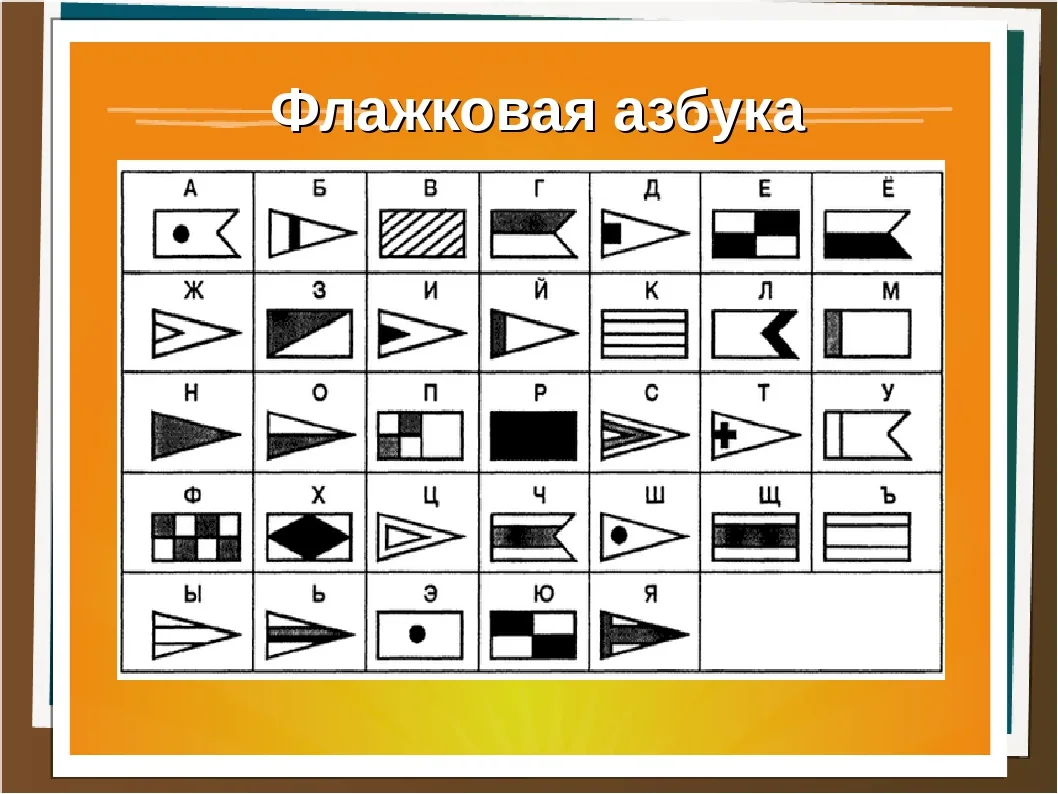